За страницами 
учебника истории
Реализация программы
 внеурочной деятельности
в 5-ом -6-ом классах
Цель курса
Способствовать эмоционально-ценностному восприятию учащимися городских объектов, музейных экспозиций 
и традиций как части не только отечественного,
 но и всемирного культурного наследия, 
которым вправе гордиться каждый петербуржец.
Задачи курса
Сформировать представление о музее как социо-культурном институте, его социальных функциях, об основных направлениях деятельности современных музеев.
Формировать у учеников терпимость, широту мировоззрения, гуманизм.
Получение обучающимися опыта деятельности в области музейного дела в реальных и модельных условиях.
Содействовать развитию у учащихся умений применять ранее полученные знания, развитию умений извлекать информацию об объекте из разных источников, узнавать, «читать» объект, многоаспектно характеризовать его (разъясняя связь памятника с всемирным культурным наследием и объясняя его значение как памятника петербургского наследия); сравнивать разные объекты, ориентироваться по карте, в окружающей среде, в хронологии, в справочной краеведческой литературе.
Особое внимание обратить на развитие умений: сравнение по определенным критериям сходных исторических явлений (событий), анализ, синтез.
Направленность программы:общекультурная
Программа внеурочной деятельности позволяет:
расширить содержание программы
« История с древнейших  
времён до наших дней 5-11 классы» 
общего образования - «История Древнего мира» – 
5 класс ; 
 «История Средних веков», «Истории России
 ( с древнейших времён до начала XVI в.) – 6 класс
реализовать основные
 направления 
региональной 
образовательной политики;
- формировать личность
 ребенка средствами
 искусства, творчества.
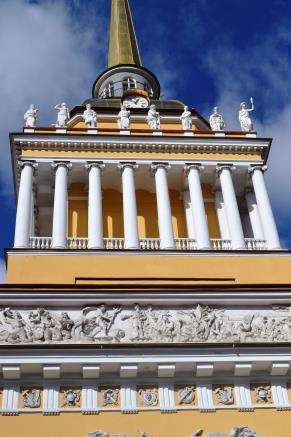 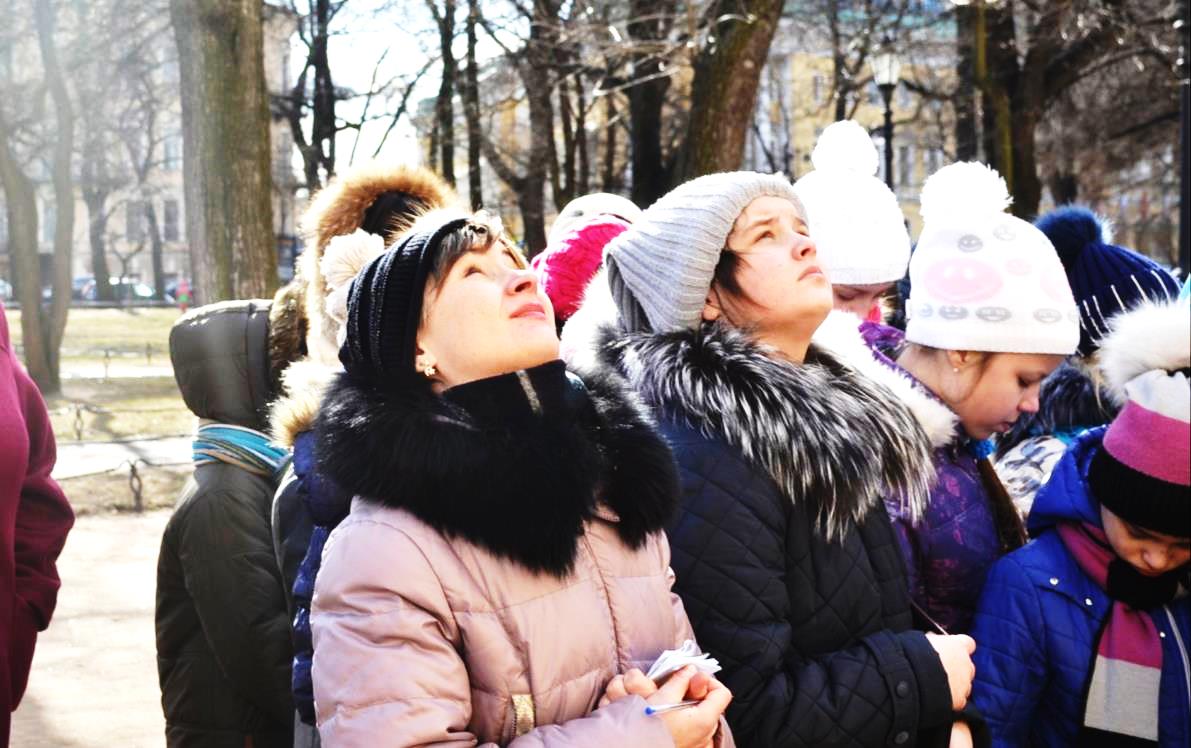 При разработке данной Программы использована авторская концепция  краеведческого образования и программы учебного курса Л.К. Ермолаевой
 «Санкт-Петербург – город-музей»
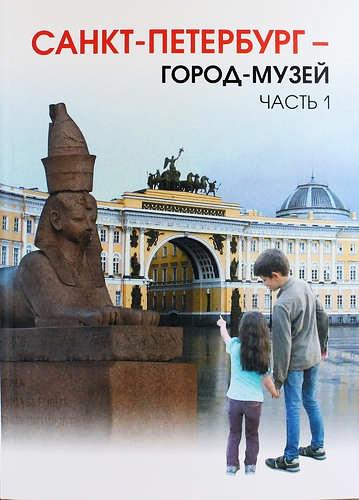 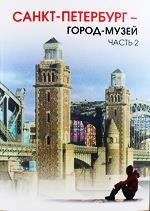 Методы и средства педагогической диагностики
Наблюдение
Тестирование
Анкетирование
творческие задания:
 рисунки, сообщения,
 загадки, рассказы,
 презентации, фоторепортажи, 
ситуационные задачи.
 проектные работы. 
Отчёты об экскурсиях
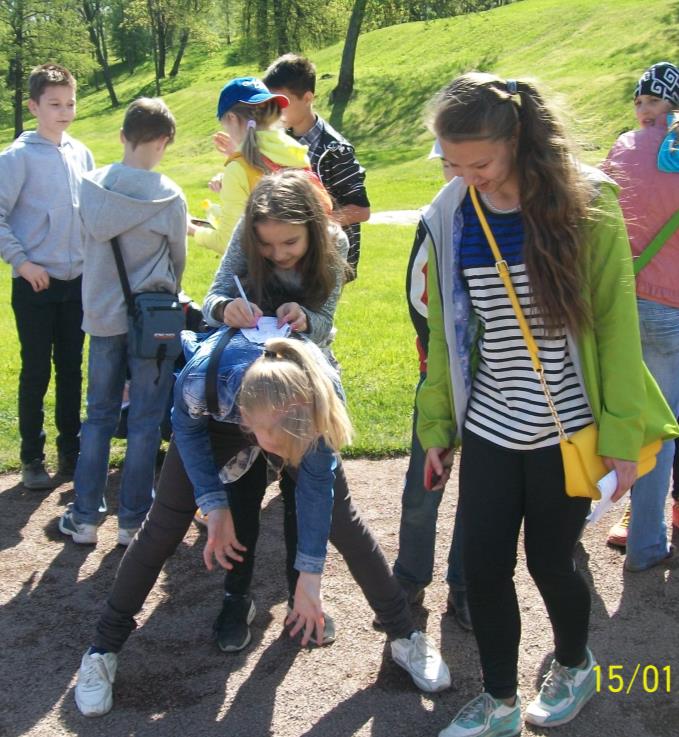 Программа рассчитана на 68 часов в год
5 класс -  «Культура Древнего мира и    античности в Санкт-Петербурге» 
6 класс - «Культура Средневековья 
в Санкт-Петербурге и 
Северо-Западе России
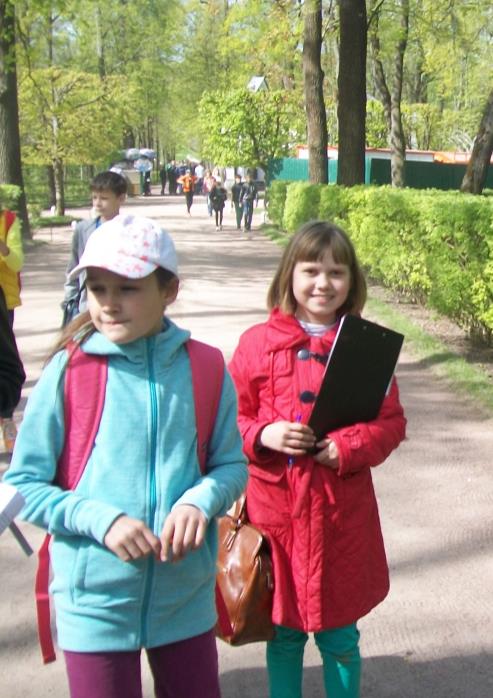 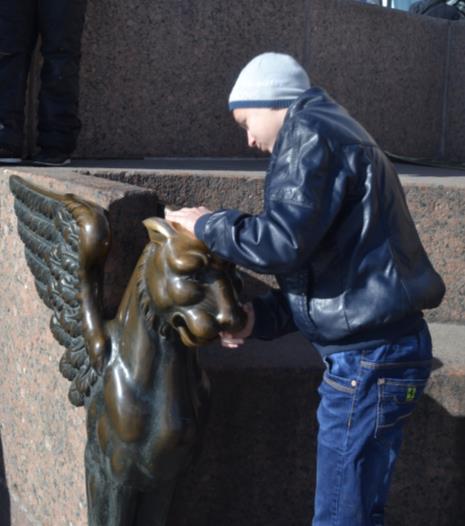 Погружение в историю
«Археология – помощница историков»
Краеведческий музей г. Ломоносова.
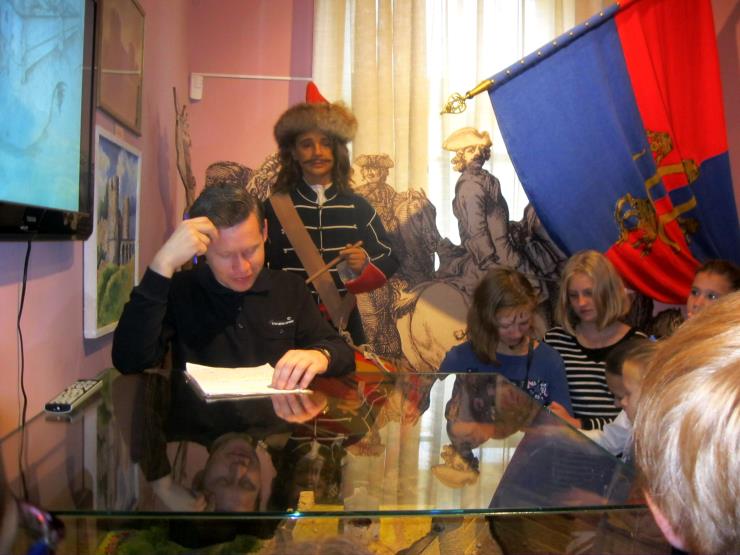 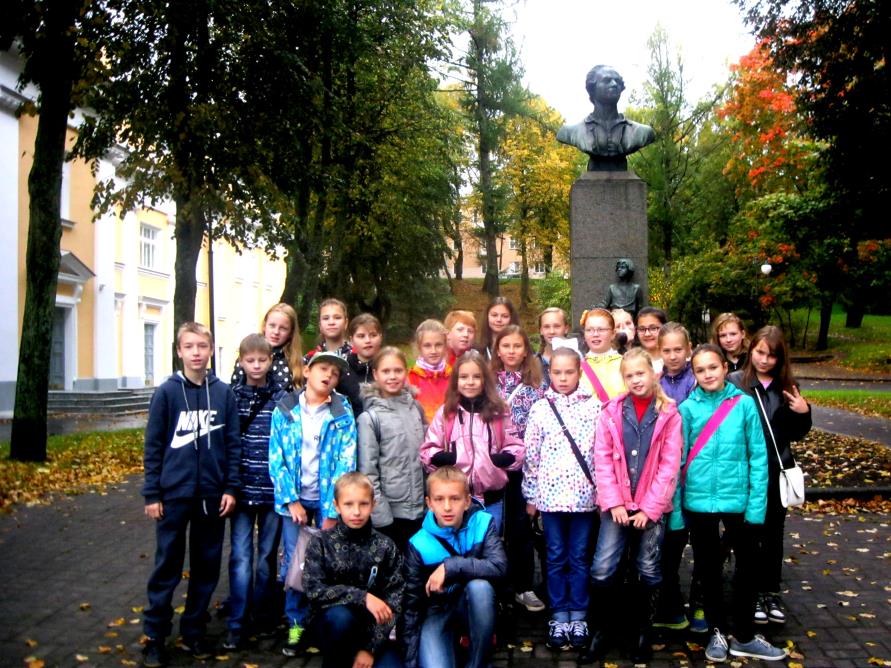 Аничков дворец
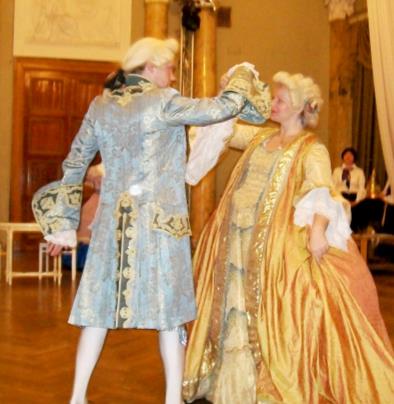 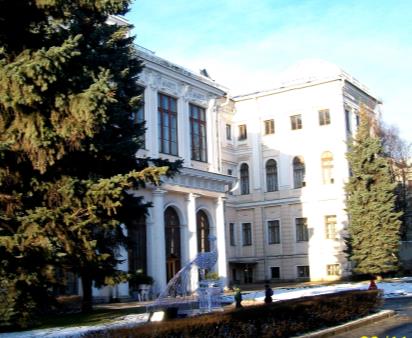 История Аничкова дворца, 
исторические и мифологические  сюжеты в оформлении
 интерьеров дворца.
История в лицах.
Исторический бал
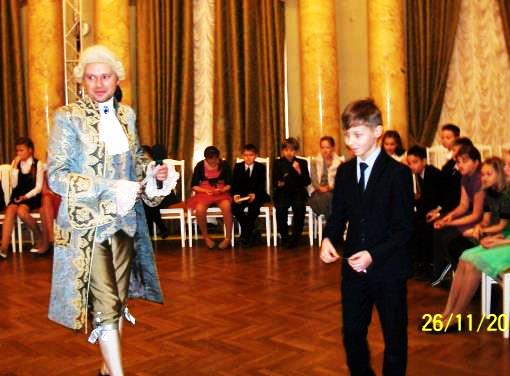 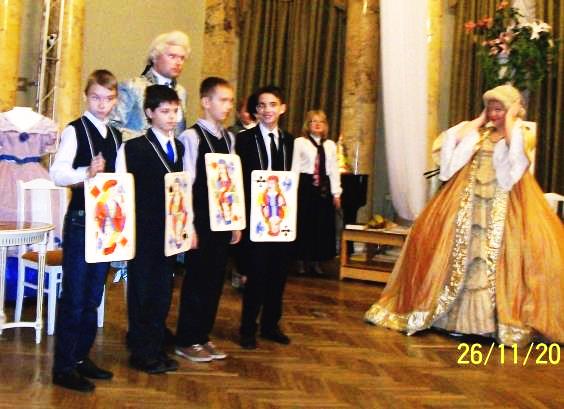 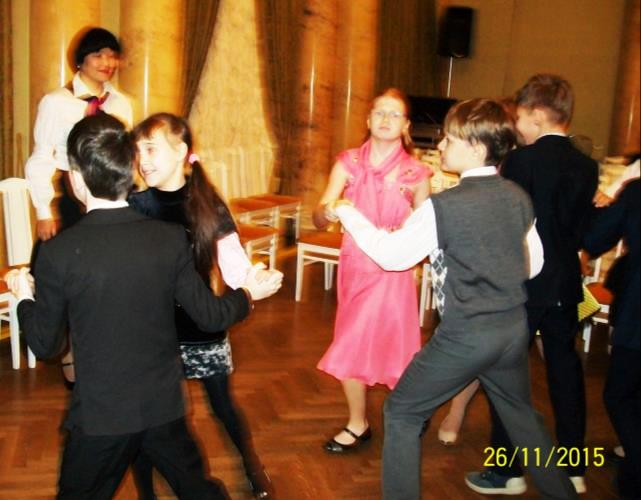 Государственный Эрмитаж
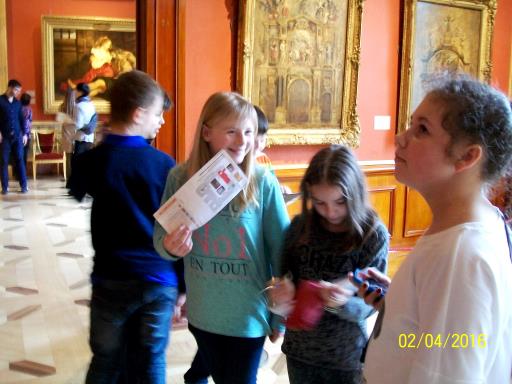 Первобытная культура эпохи камня и бронзы 
«От берегов загадочного Нила на берега пленительной Невы»-культура Древнего Египта
Следы культуры Древнего Вавилона в Петербурге –культура Месопотамии
Подлинные памятники античности в Санкт-Петербурге – Культура Древней Греции
 Культура и искусство Древнего Рима 
Герои античных мифов в скульптуре и живописи (квест)
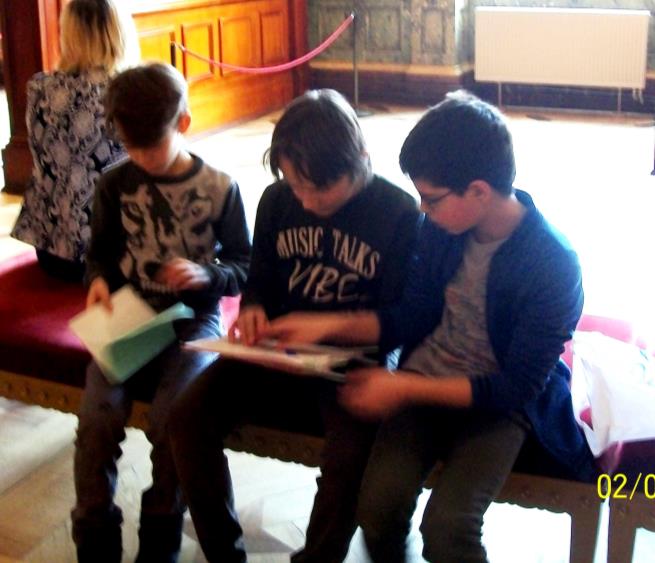 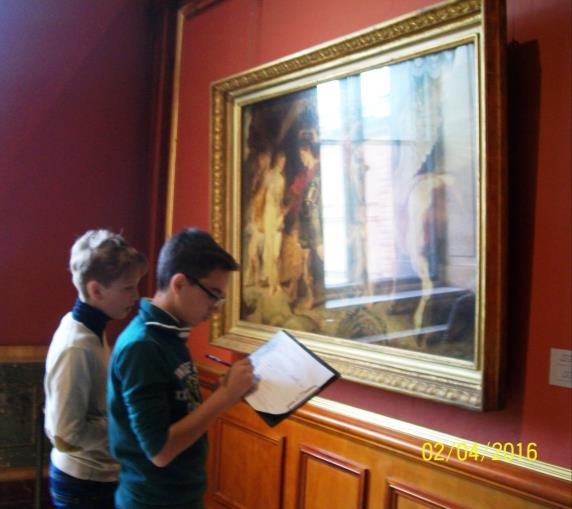 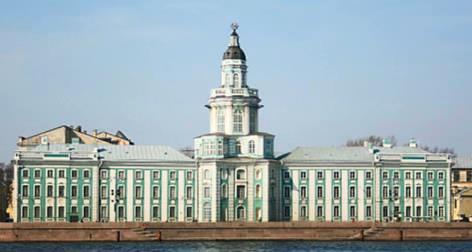 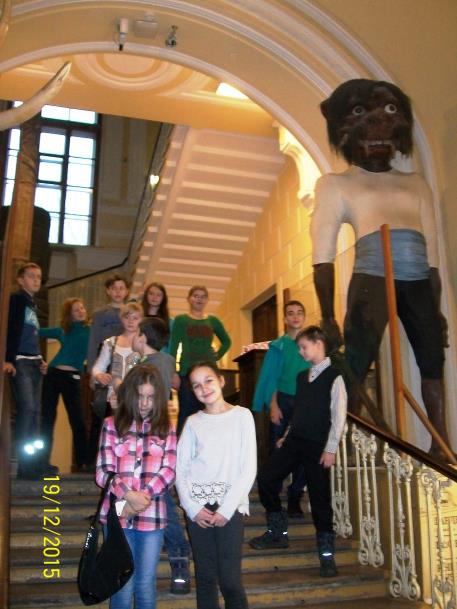 Кунсткамера
Страна между Гималаями и океаном» -
 культура древней Индии. 
«Китай. Страницы прошлого» -	 	 	 культура древнего Китая.
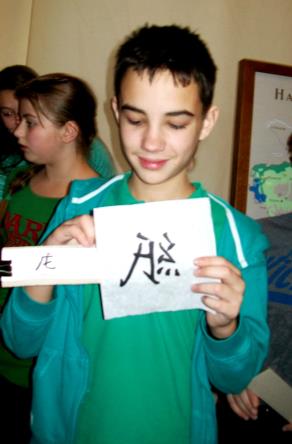 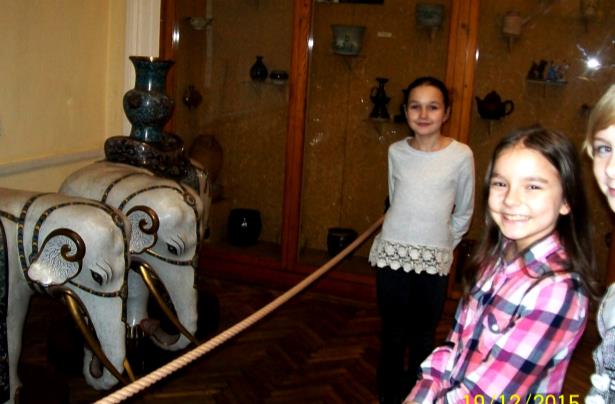 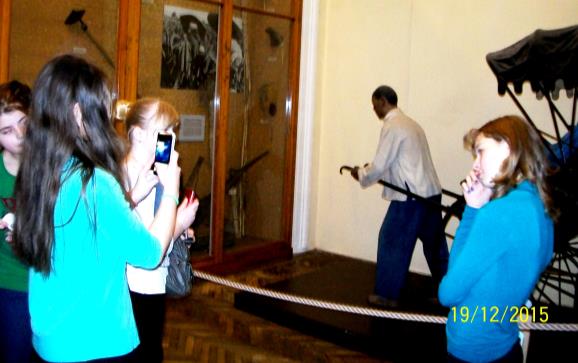 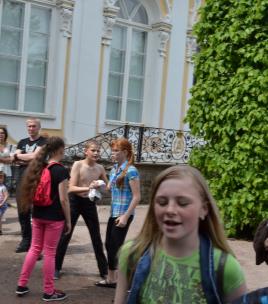 «Герои и боги на берегах Невы»
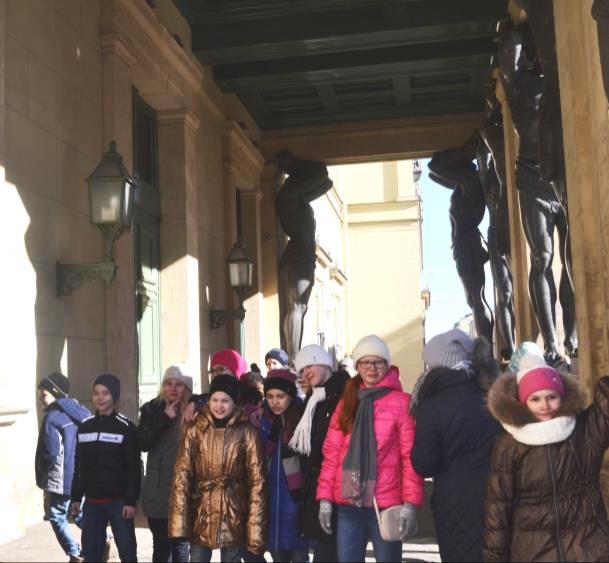 Автобусная экскурсия 
по Санкт-Петербургу
Интерактивная программа в Екатерининском корпусе Петергофа
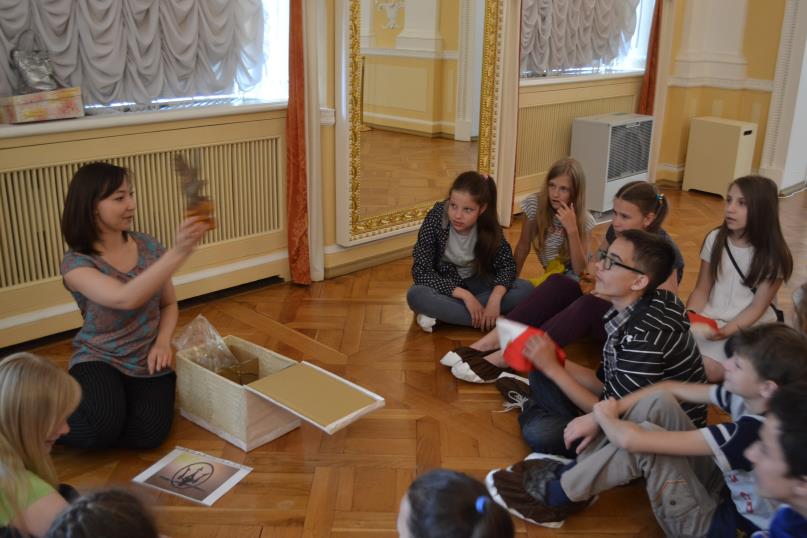 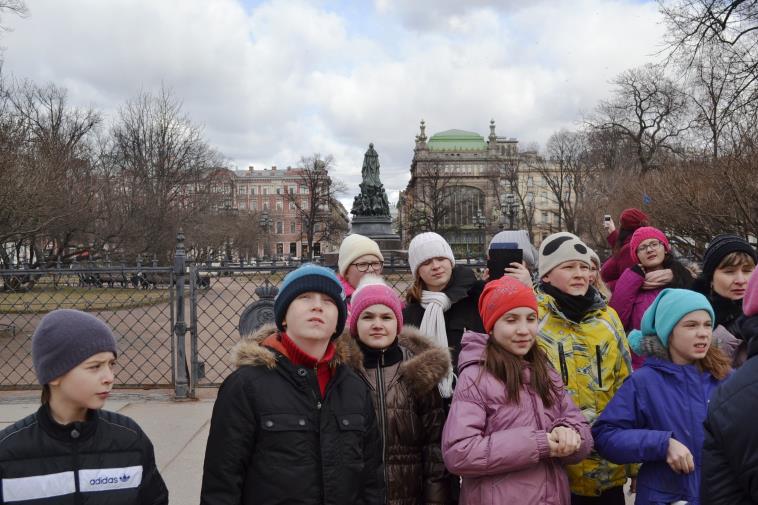 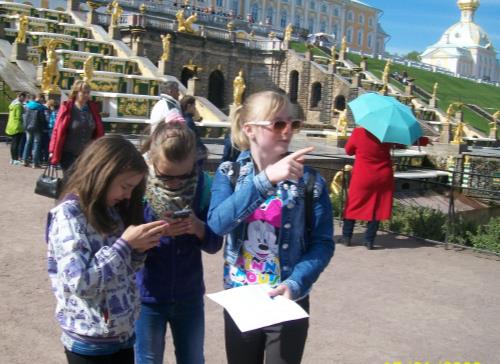 Нижний парк Петергофа
Квест
 «По следам героев мифов»
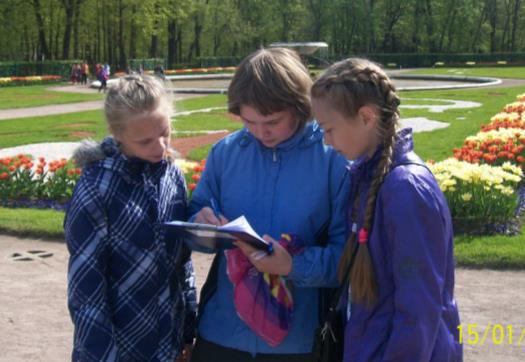 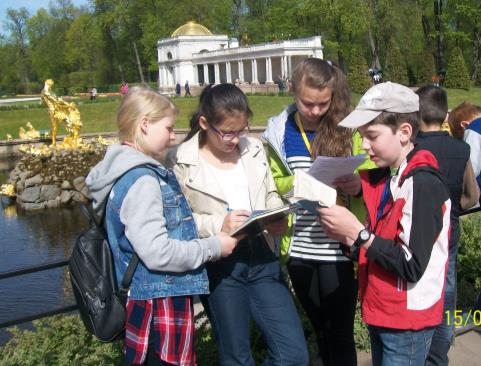 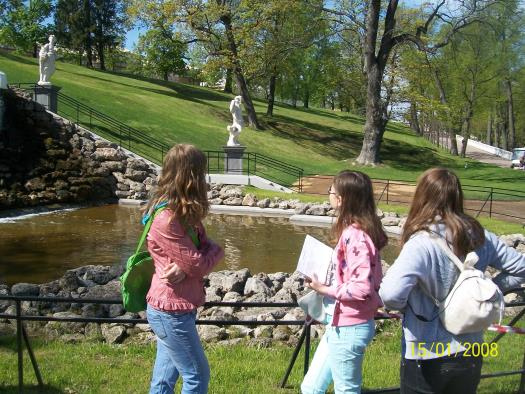 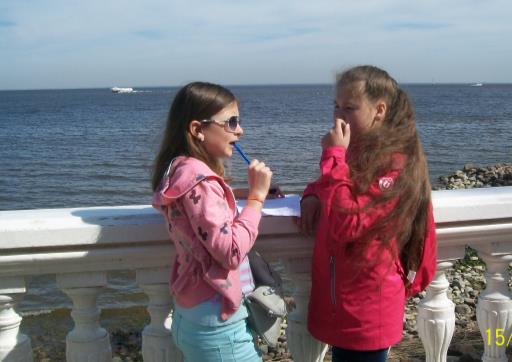 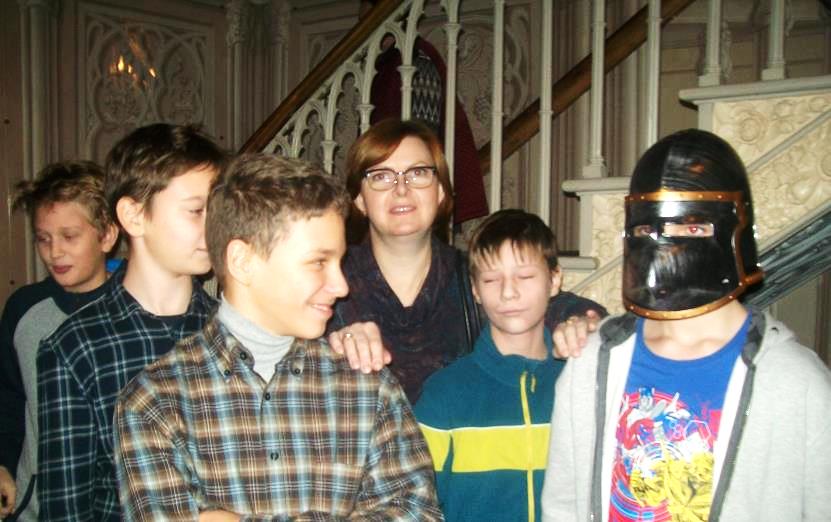 6 класс – «Культура Средневековья в Санкт-Петербурге и Северо-Западе России»
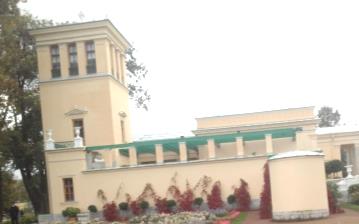 Археология – помощница историков
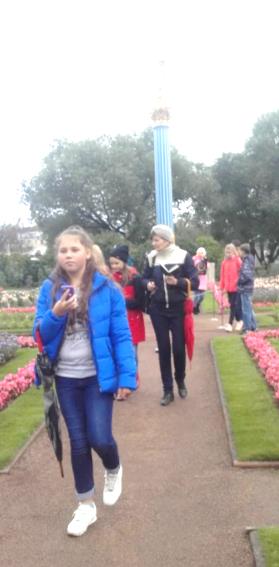 Знакомство с экспозицией Царицына
 и Ольгина павильонов ГМЗ «Петергоф»
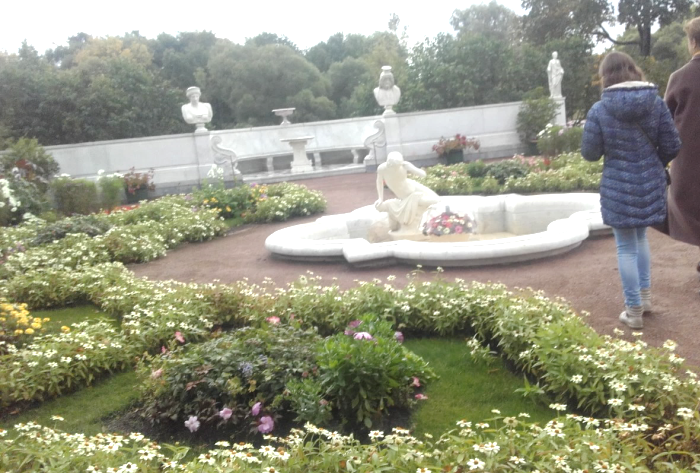 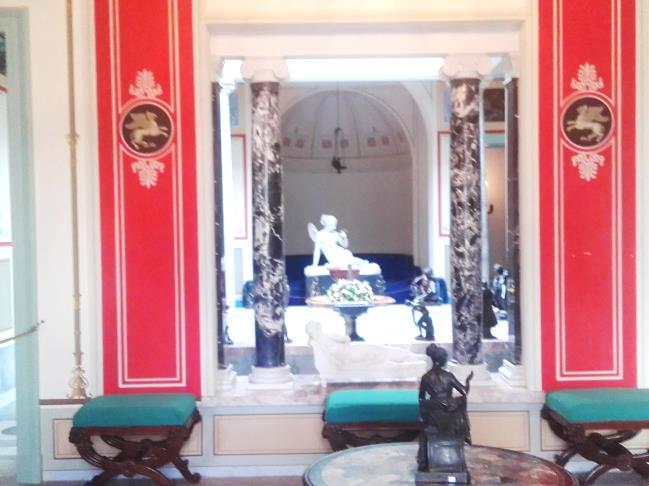 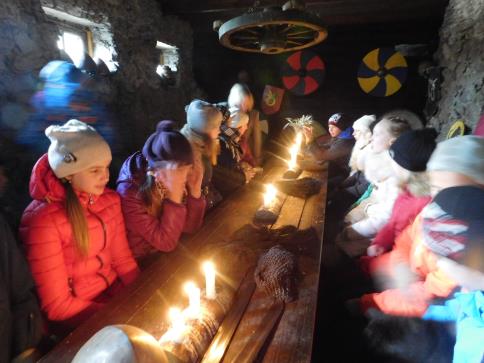 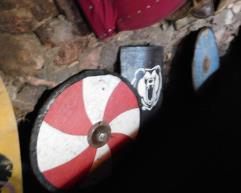 «Быт и обычаи древних варягов»
Автобусная экскурсия
Музей-усадьба «Варяжский двор Сваргас»
Коллективная проектная работа
 «Мир викингов»
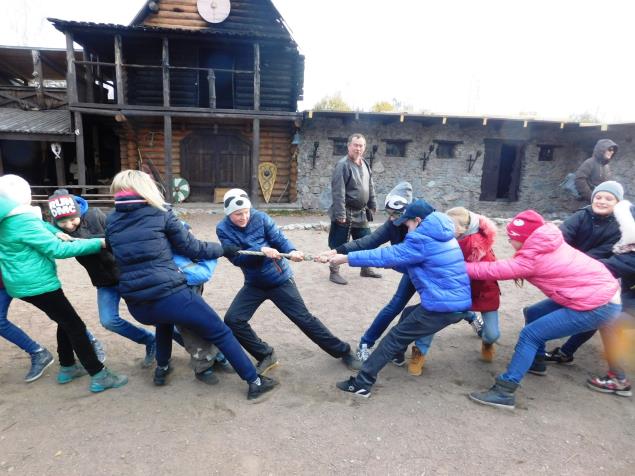 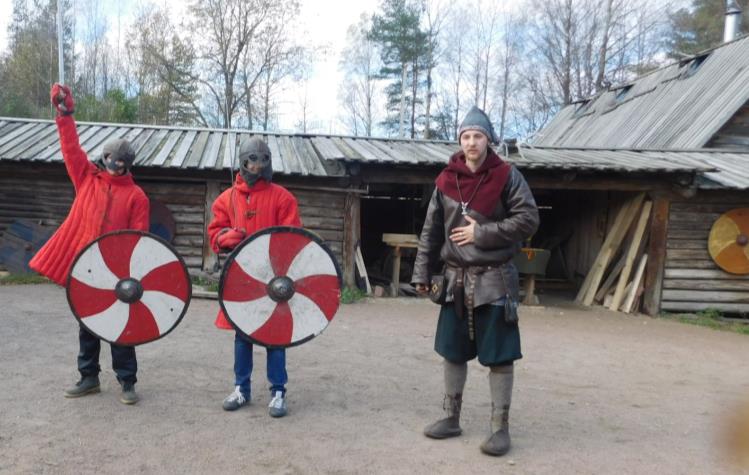 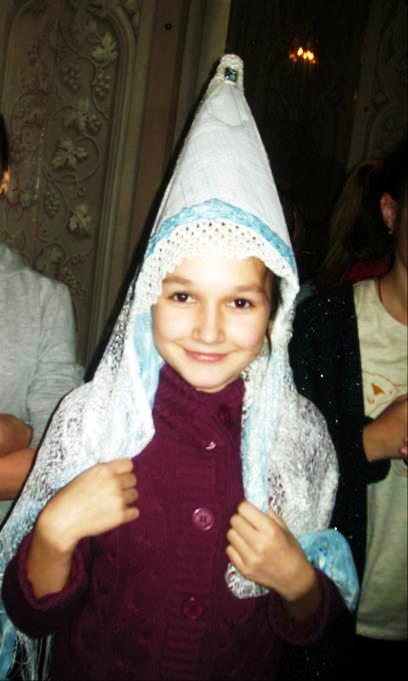 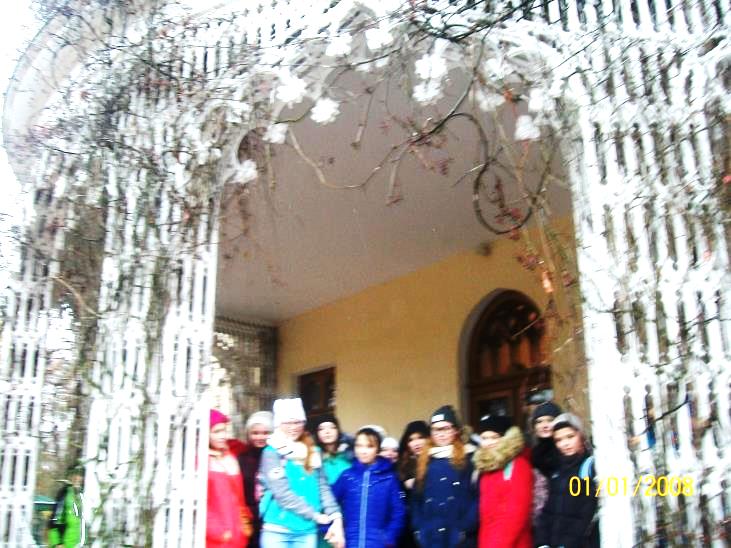 Музей Коттедж
«Азбука Средневековья» - 
интерактивная программа
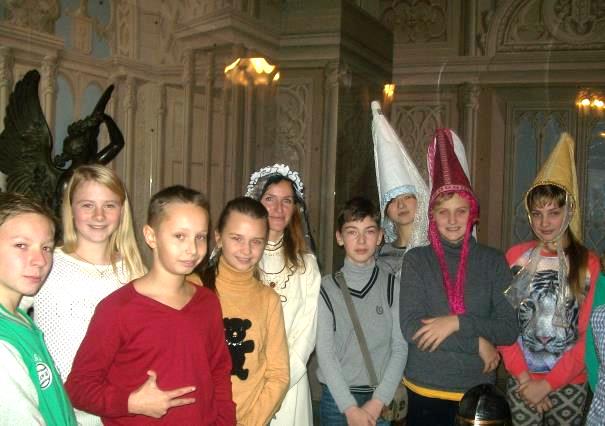 Спасибо за внимание
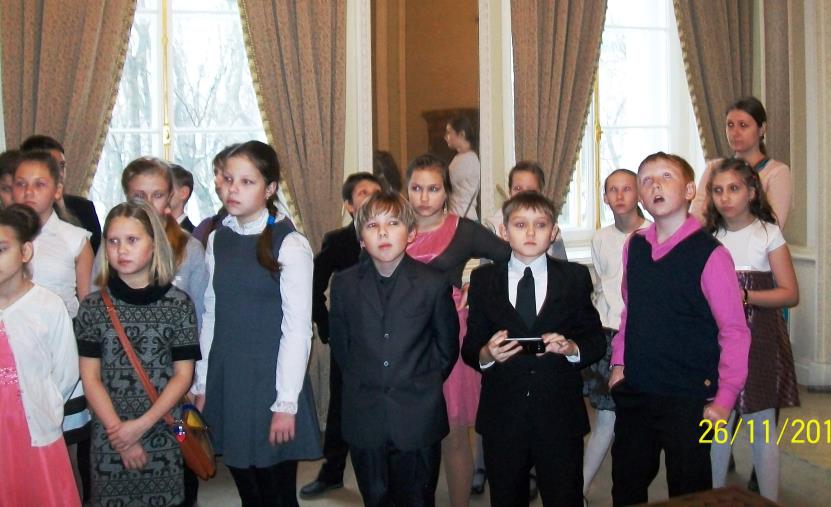